An Overview of Accredited Standards Committee X9
Presentation to W3C Technical Plenary Advisory Committee
Claudia Swendseid
Senior Vice President
Federal Reserve Bank of Minneapolis
October 27, 2014
Claudia Swendseid
Senior Vice President
Federal Reserve Bank of Minneapolis
Federal Reserve Banks
Serves on the Minneapolis Bank’s senior management committee
Provides executive oversight to operations, customer service, technology & payments functions, as well as to the Financial Services Policy Committee Support Office
Conducts industry relations on behalf of the Federal Reserve System, serving as a liaison to selected national banking & business associations
Vice Chair, Accredited Standards Committee X9, Financial Industry Standards
©2014 Federal Reserve Bank of Minneapolis. Materials are not to be used without consent.
2
ASC X9
Accredited Standards Committee (ASC) X9 [accredited by ANSI] develops, establishes, maintains, & promotes technical standards for U.S. financial services industry via open, consensus model
Owns/maintains over 120 standards & technical reports 
Focuses on current & future standards needs of industry
Leads U.S. participation in international standards development via ISO (International Organization of Standards) for financial services via open, consensus model
Votes on U.S. adoption of ISO developed international financial                             services standards 
Represents US financial services interests to                                             relevant ISO bodies (i.e., Technical Committee 68 &                                  reporting groups)
3
[Speaker Notes: Because X9 standards carry the “ANSI” designation shows that X9 and its standards development practices, processes, and procedures are in accord with strict ANSI rules and specifications for standards development. ANSI does not itself develop standards, rather accredits industry bodies like X9 to do so and calls such bodies accredited standards developers or ASDs. X9 copyrights and owns its standards and designates them both X9 and ANSI because of its national standards accreditation.

Since X9’s official ANSI accreditation in 1984, it has written and ANSI has approved more than 120 standards and technical reports that provide the financial services industry guidance and information vital to its operations. And during this time, X9 evolved from a membership of “bankers only”, to become a multi-industry group with bankers, vendors and technology providers (of banking equipment and software), government agencies, and more. In 2001 X9 incorporated and became an independent ANSI-accredited global standards development entity. 

X9 is audited by ANSI against its own procedures in addition makes reports and interacts with ANSI and ANSI management committees on a regular basis. X9 staff and members participate in ANSI national cross-sector programs like Homeland Security and ID Management panels.

Today, the X9/ANSI designation identifies the accredited organization as the premier standards developer for the financial services industry.  Its unique membership provides an industry-based umbrella for producing standards recognized both nationally and globally.]
X9 Subcommittees
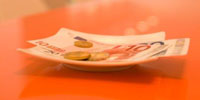 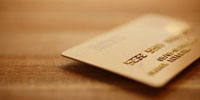 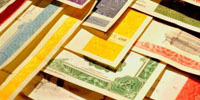 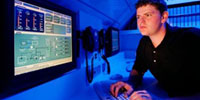 X9F: Data 
Security
X9AB: Payments
X9C: Corporate 
Payments
X9D: Securities
CHECKS
CARDS
MOBILE (ISO 12812 MOBILE FINANCIAL SERVICES)
BALANCE TRANSACTION & REPORTING
REMITTANCE STANDARDS INVENTORY
CORE DEDUCTION REASON CODES
CRYPTOGRAPHY
CLOUD SECURITY
TOKENIZATION
ISO 8583 CARD ORIGINATED MESSAGES
X9.112 WIRELESS MGMT. & SECURITY (POS, ATM, MOBILE BANKING)
CODES
MESSAGES
4
[Speaker Notes: X9 SUBCOMMITTEES are organized and formed as needed.
The number of working groups (bodies of experts) under each Subcommittee vary from time to time. Subcommittees manage new standards development and legacy standards through their period review for – revision, reaffirmation or withdrawal.]
ANSI
American National 
Standards Institute
ISO 
International Organization
for Standardization
The Standards Bodies
Global
U.S.
Accredited Standards Committee X9
Financial Industry Standards
TC68 Technical Committee 68
Financial Services
ISO/TC 68 Secretariat
X9F - Data & Information Security
SC2 – Security
X9D – Securities Processing
SC4 – Securities
SC7 – Core Banking
X9AB – Payments
5
[Speaker Notes: Standards Bodies Example:

The equivalent to ISO in the US is ANSI, the American National Standards Institute.  In addition to developing national standards, ANSI votes the US position on development and revision of any ISO standards.

The US equivalent of ISO TC68 is ASC X9 (Accredited Standards Committee X9) which develops and maintains standards for the US Financial Services industry.  All of TC68’s subcommittees have corresponding subcommittees within ASC X9.
X9F for ISO TC68 SC2
X9D for ISO TC68 SC4
X9AB for ISO TC 68 SC7

In addition to providing the administrative services for ASC X9, ASC X9 also acts as the Secretariat for ISO TC68 and the ISO 20022 RMG.]
Questions?
6